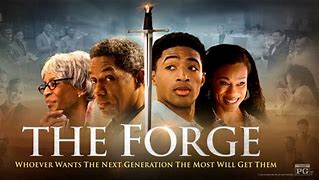 THE MEANING OF… water baptism						Matthew 28:19-20
MATTHEW 28:18 And Jesus came and spoke to them, saying, “All authority has been given to Me in heaven and on earth.
MATTHEW 28:19 Go therefore and make disciples of all the nations, baptizing them in the name of the Father and of the Son and of the Holy Spirit,
FROM VS. 19 We have a simple assignment…1. go…2. make DISCIPLES…3. baptize!
MATTHEW 28:20 teaching them to observe all things that I have commanded you; and lo, I am with you always, even to the end of the age.” Amen.
FROM VS. 20 OUR assignment CONTINUES…4. TEACHING THEM ALL THINGS I HAVE COMMANDED YOU…5. I WILL BE WITH YOU!
WHEN WE STUDY THE BAPTISM OF JESUS… WHEN WE UNDERSTAND AS A CHRISTIAN… HE GIVES US OUR IDENTITY.
IT HELPS US TO ANSWER THE QUESTIONS…WHY AM I HERE?WHAT WAS I MADE FOR?WHAT IS THE PURPOSE OF MY LIFE?
Who should be water baptized?Why should I be water baptized?How should I be water baptized?What is the meaning of water baptism?
1. WHO SHOULD BE WATER BAPTISED? 									Acts 8:37
All believers should be water baptized
Acts 8:35 Then Philip opened his mouth, and beginning at this Scripture, preached Jesus to him.
Acts 8:36 Now as they went down the road, they came to some water. And the eunuch said, "See, here is water. What hinders me from being baptized?"
Acts 8:37 Then Philip said, "If you believe with all your heart, you may." And he answered and said, "I believe that Jesus Christ is the Son of God."
Acts 8:38 So he commanded the chariot to stand still. And both Philip and the eunuch went down into the water, and he baptized him.
Acts 2:41 Then those who gladly received his word were baptized; and that day about three thousand souls were added to them.
2. WHY SHOULD I BE WATER BAPTISED?
I should be water baptized to follow Christ’s example.
I should be water baptized to obey the command of Christ.
Matthew 28:19 Go therefore and make disciples of all the nations, baptizing them in the name of the Father and of the Son and of the Holy Spirit,
Water baptism was taught and commanded by the apostles.
ACTS 2:38 Then Peter said to them, "Repent, and let every one of you be baptized in the name of Jesus Christ for the remission of sins; and you shall receive the gift of the Holy Spirit.
ACTS 2:39 For the promise is to you and to your children, and to all who are afar off, as many as the Lord our God will call."
SALVATION: REPENTWATER BAPTISM: IDENTITYGIFT OF HOLY SPIRIT: POWERTHE PROMISE: THE NEXT GENERATIONAFAR OFF: MISSIONS
PETER’S MESSAGE AT PENTECOST…Acts 2:41 Then those who gladly received his word were baptized;
Acts 8:12 But when they believed Philip as he preached the things concerning the kingdom of God and the name of Jesus Christ, both men and women were baptized.
Acts 9:17a And Ananias went his way and entered the house; and laying his hands on him he said,
Acts 9:17a “Brother Saul, the Lord Jesus, who appeared to you on the road as you came, has sent me that you may receive your sight and be filled with the Holy Spirit.”
Acts 9:18  Immediately there fell from his eyes something like scales, and he received his sight at once; and he arose and was baptized.
Acts 10:48A  And he commanded them to be baptized in the name of the Lord.
Acts 16:33 And he took them the same hour of the night and washed their stripes. And immediately he and all his family were baptized.